Quel temps fait-il?
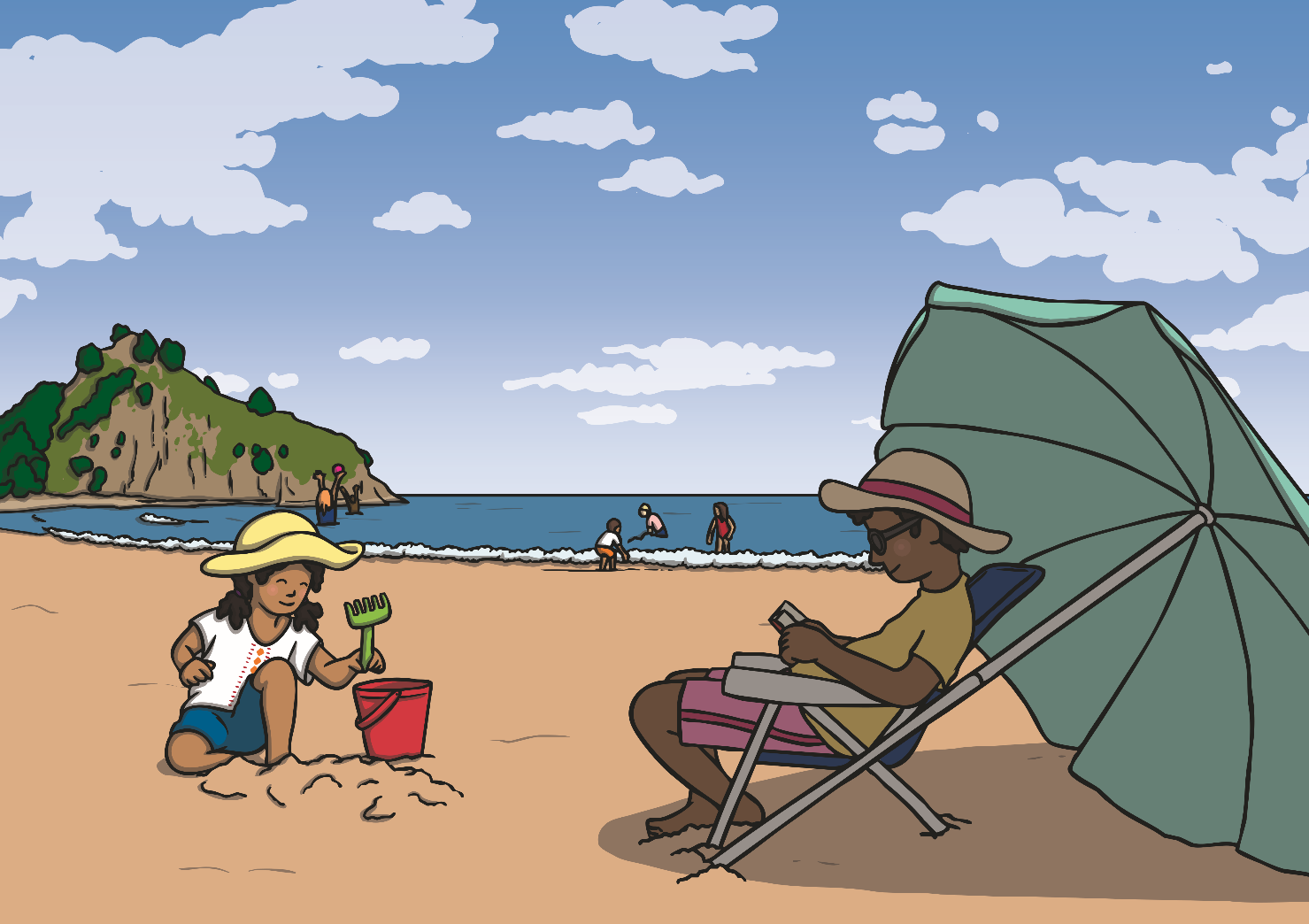 Il fait beau.
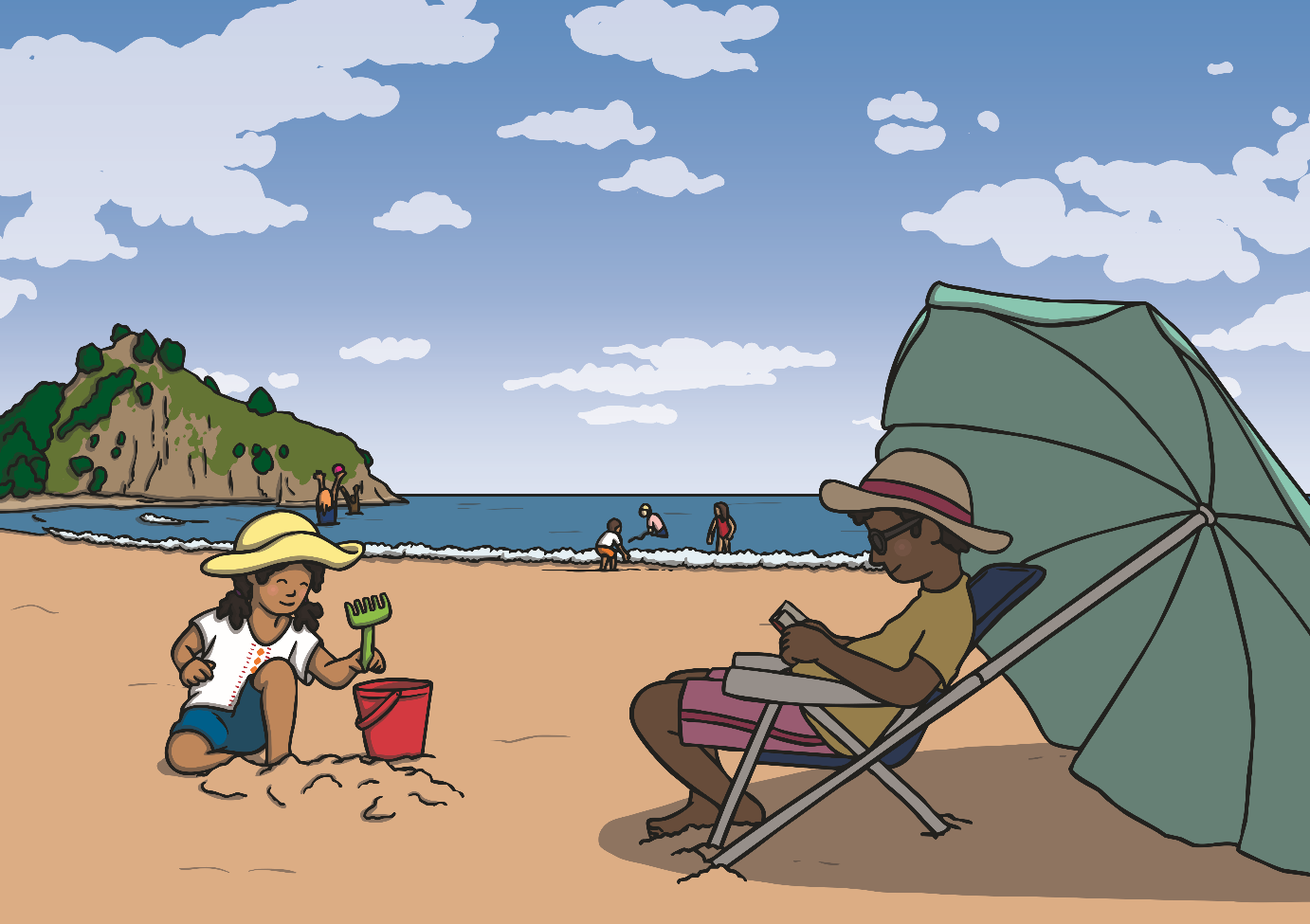 It’s a lovely day.
Quel temps fait-il?
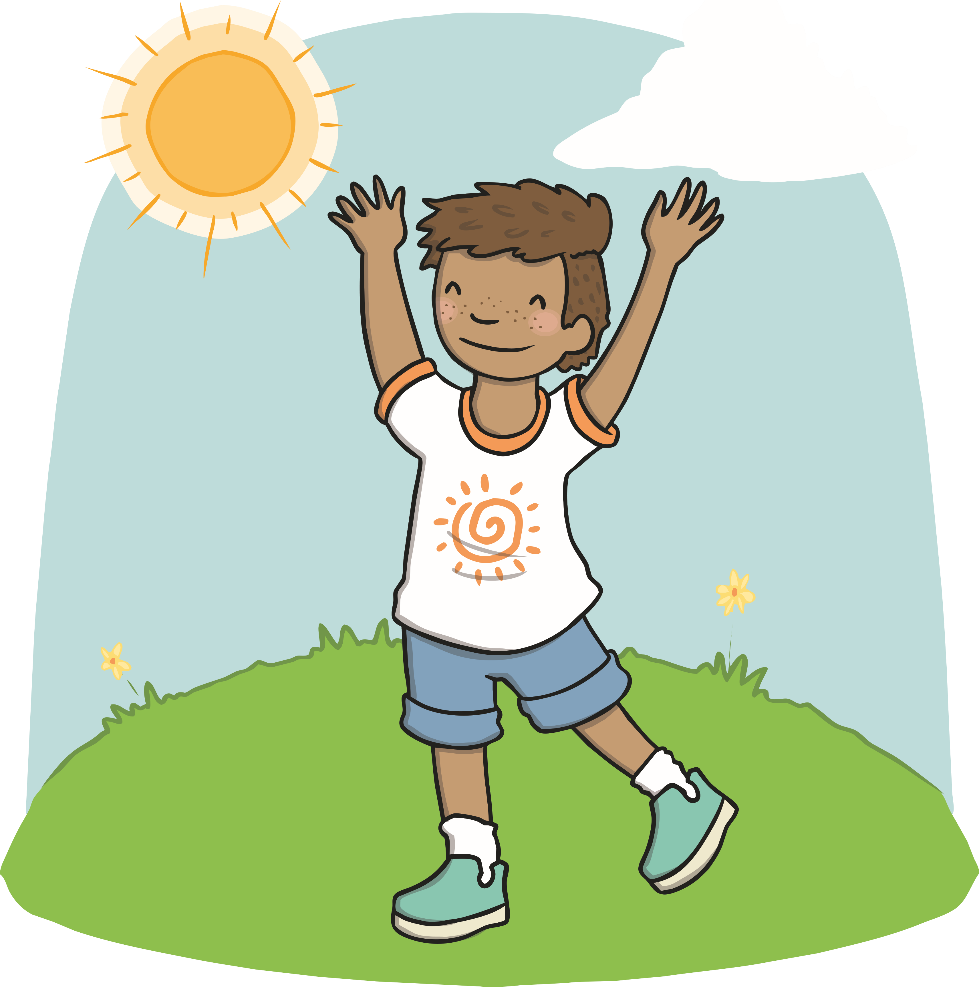 Il y a du soleil.
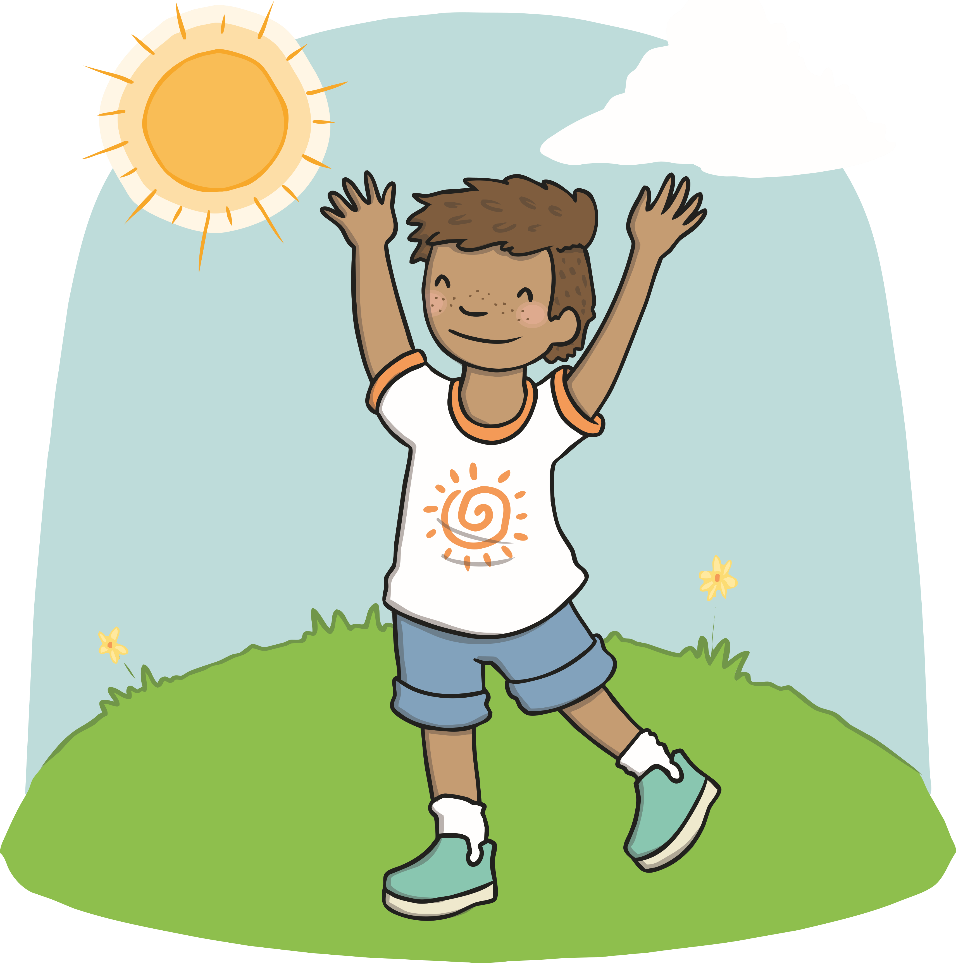 It’s sunny.
Quel temps fait-il?
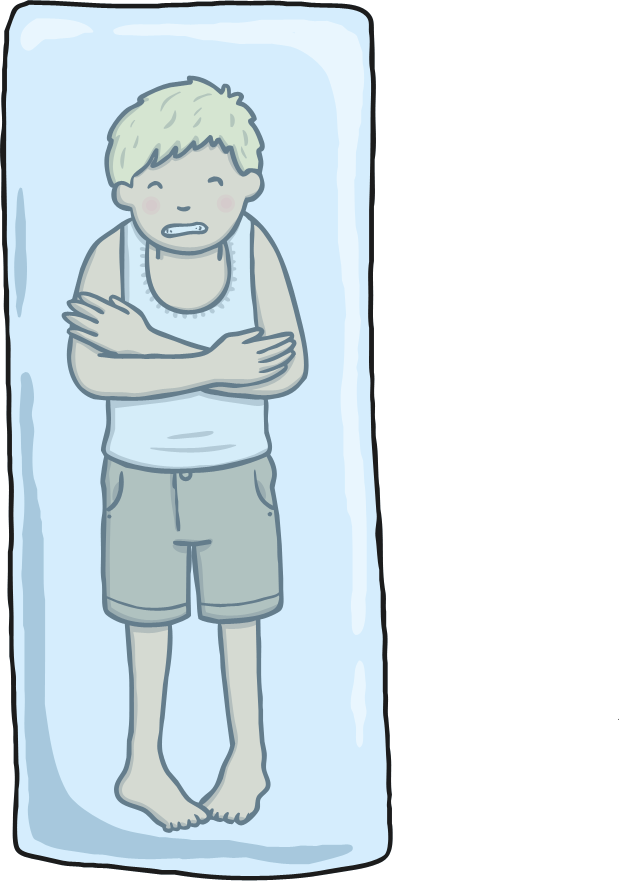 Il fait froid.
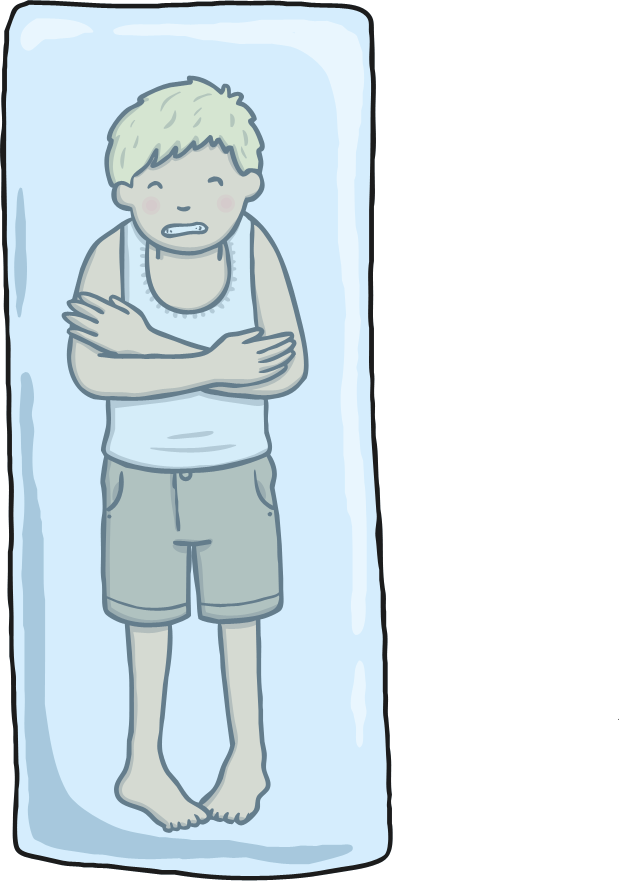 It’s cold.
Quel temps fait-il?
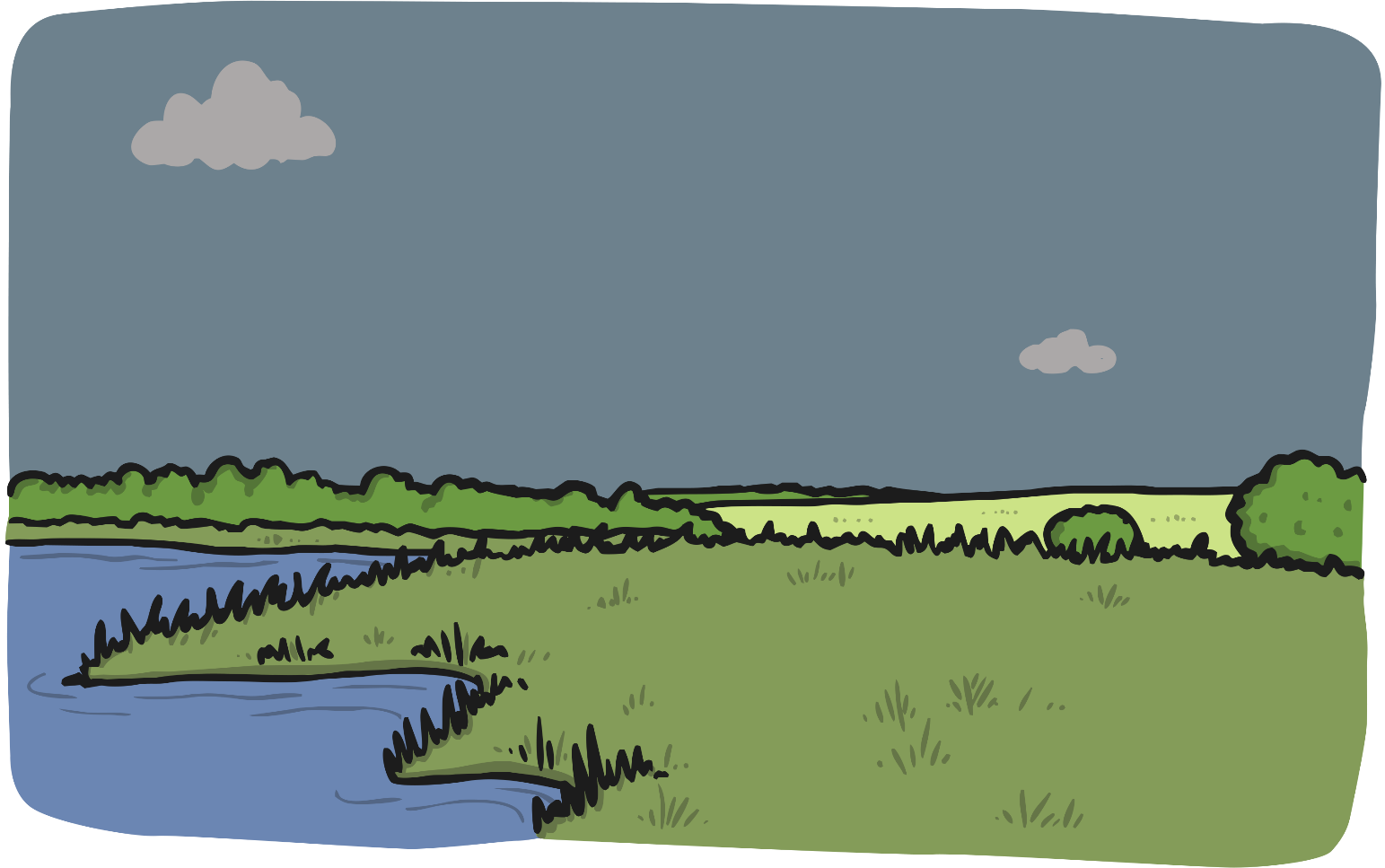 Il fait gris.
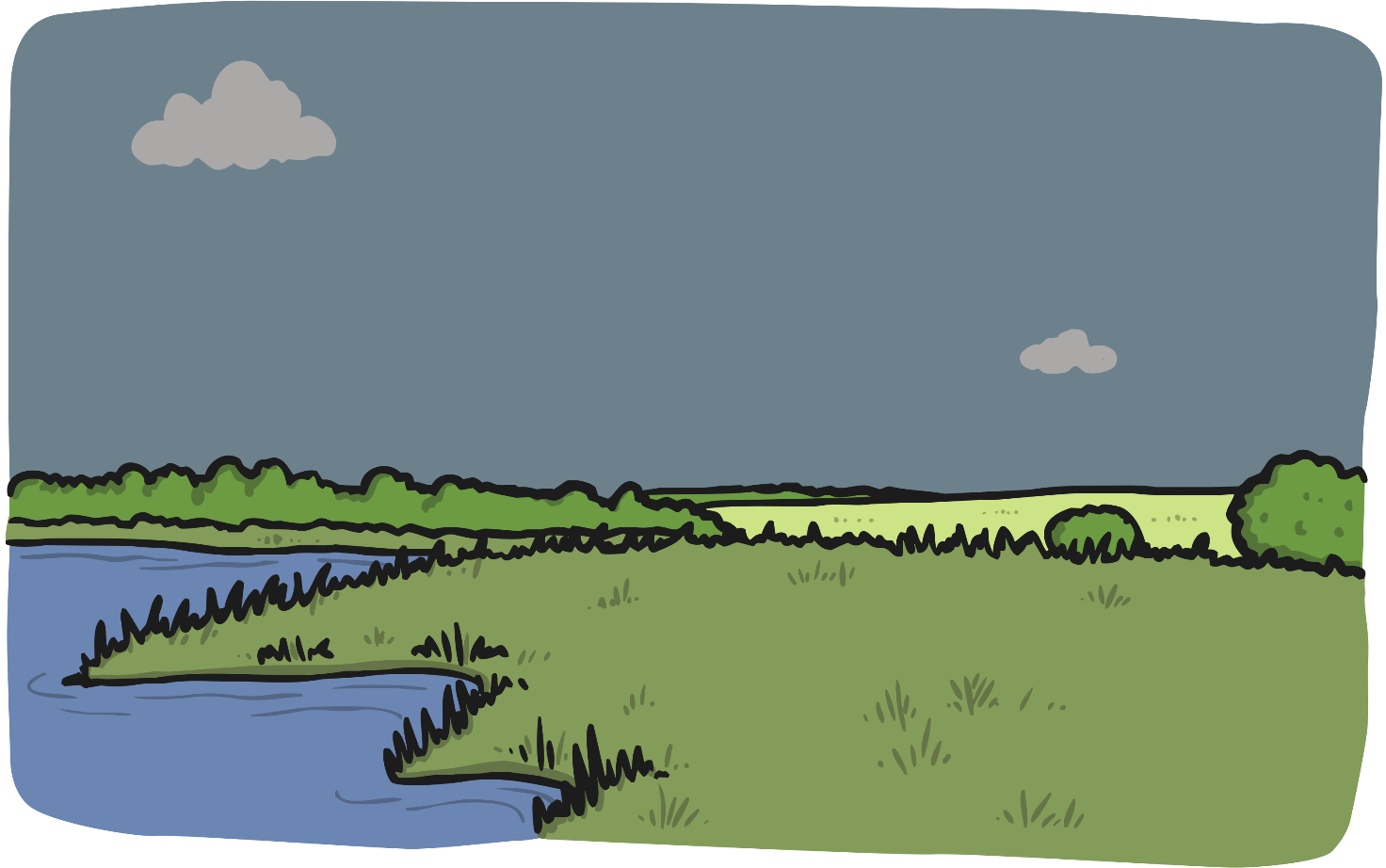 It’s grey.
Quel temps fait-il?
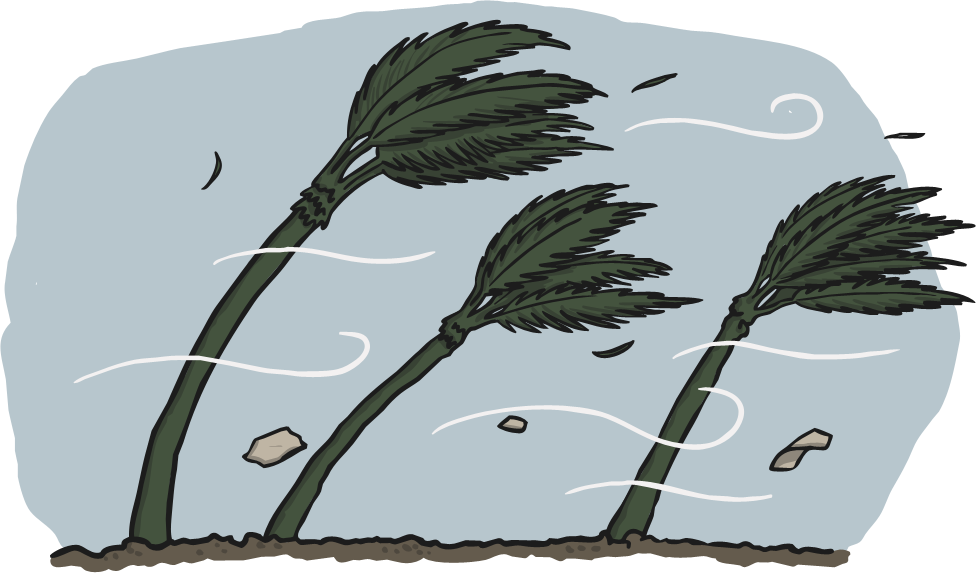 Il fait du vent.
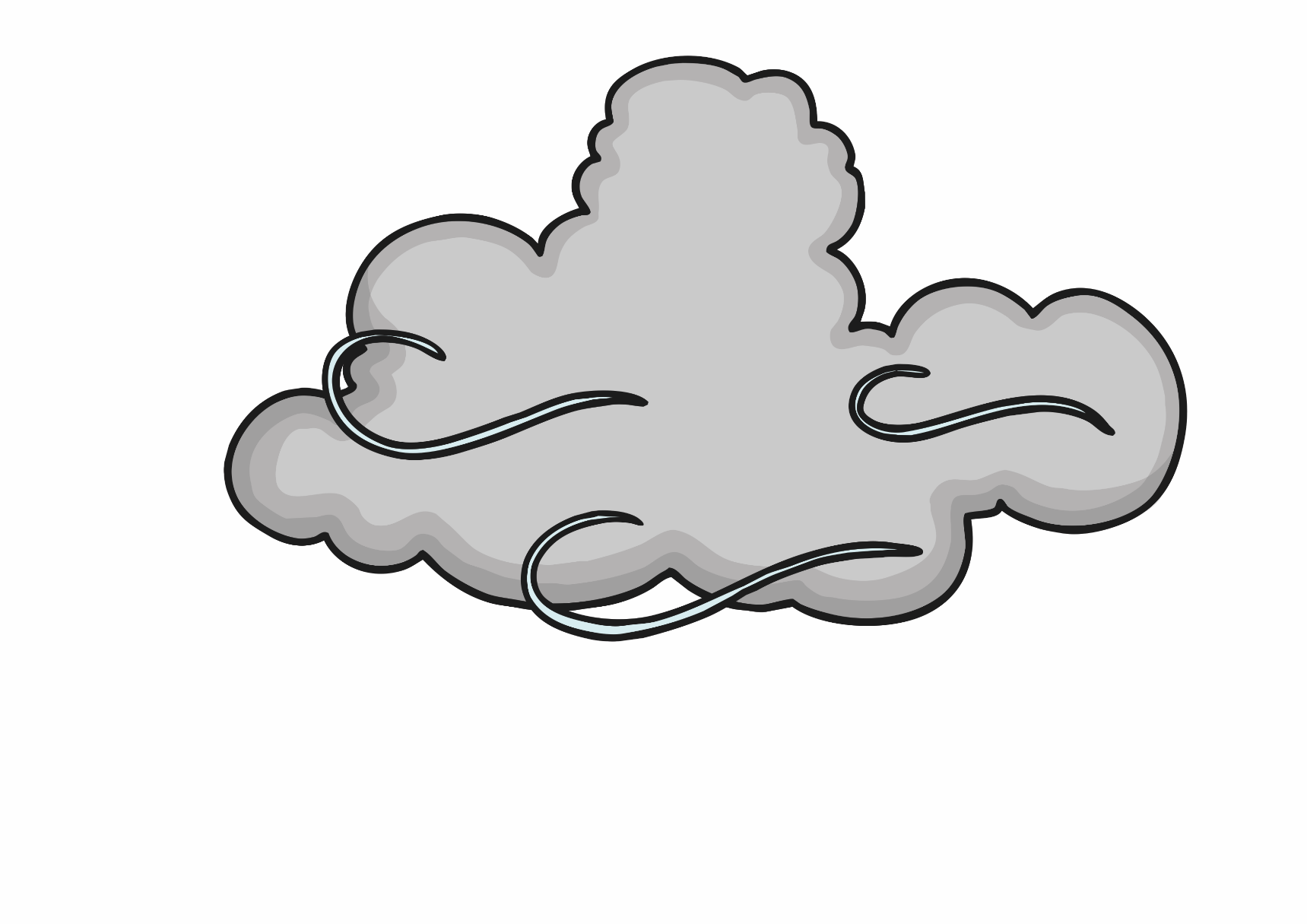 It’s windy.
Quel temps fait-il?
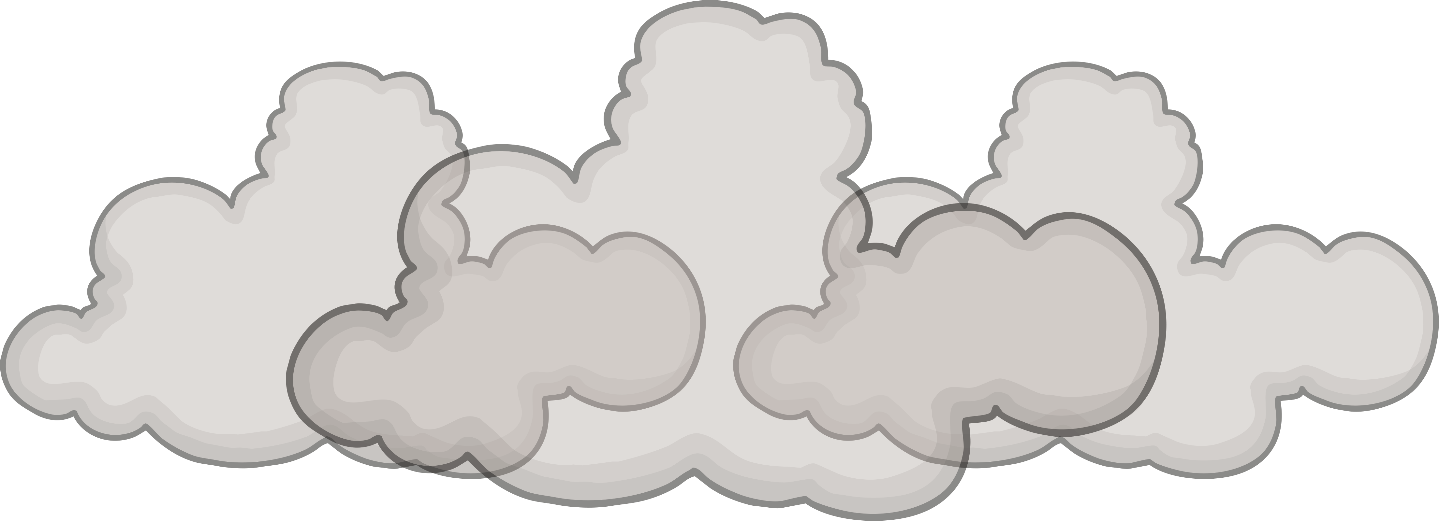 Il y a des nuages.
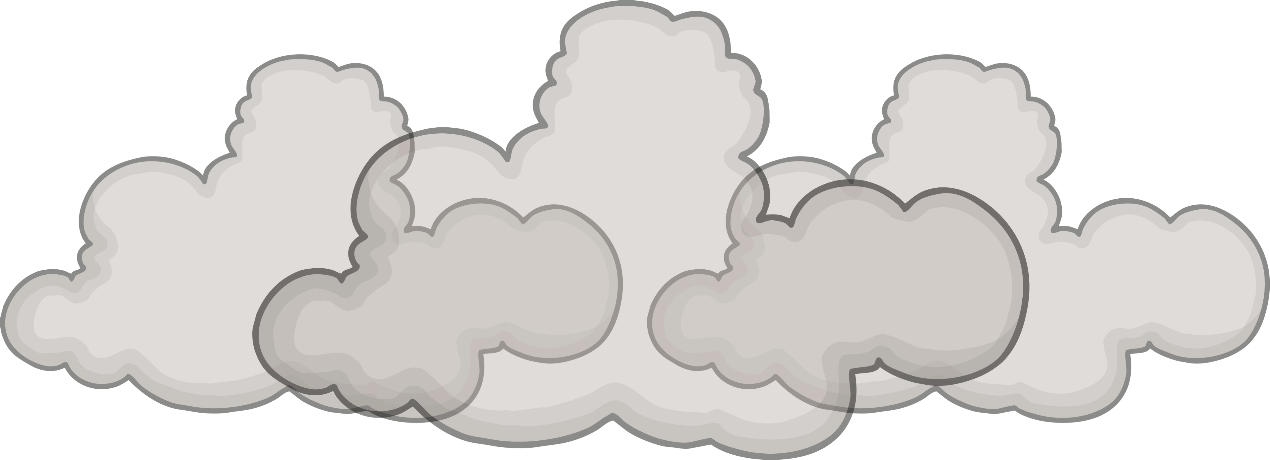 It’s a cloudy day.
Quel temps fait-il?
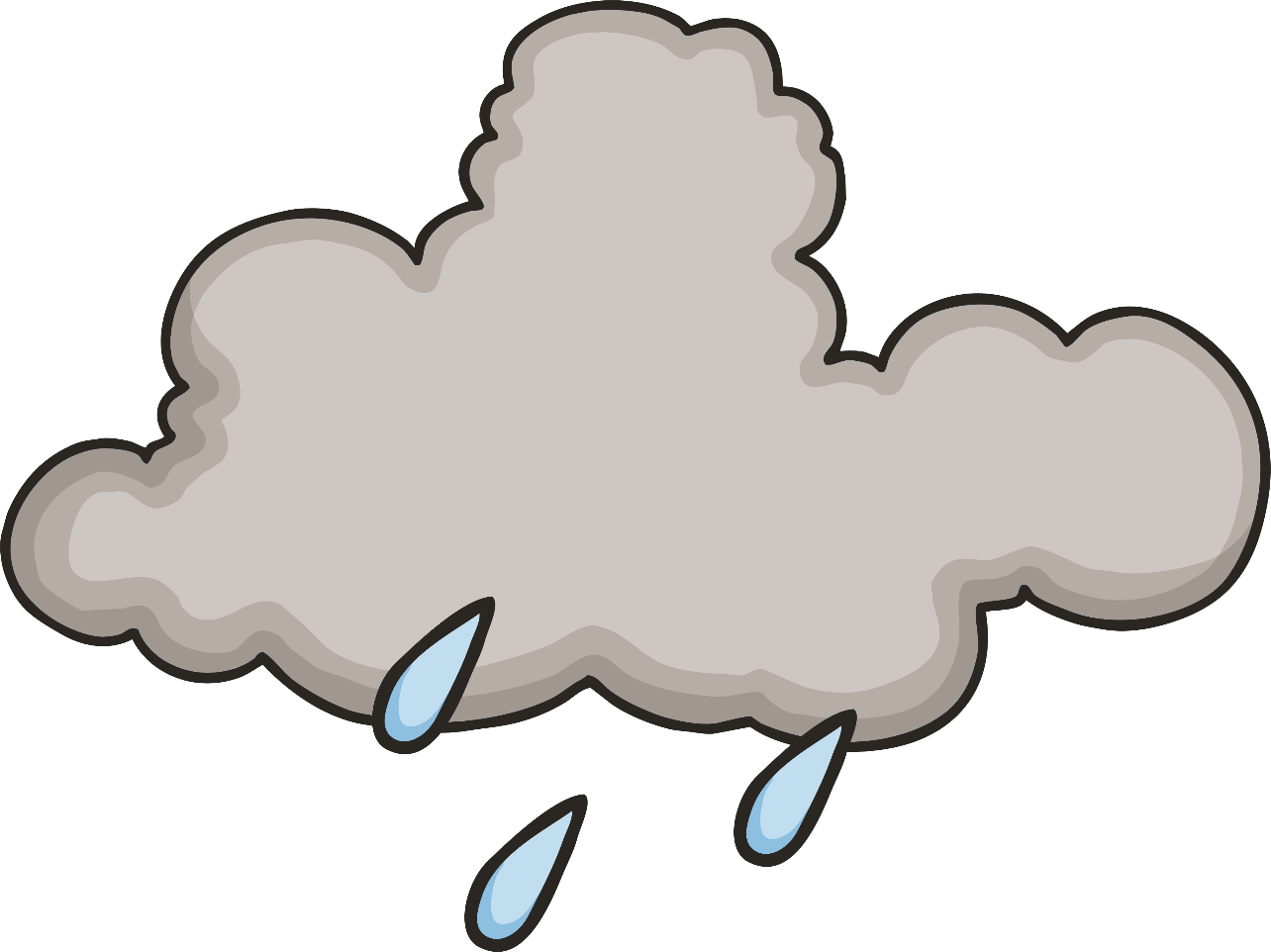 Il pleut.
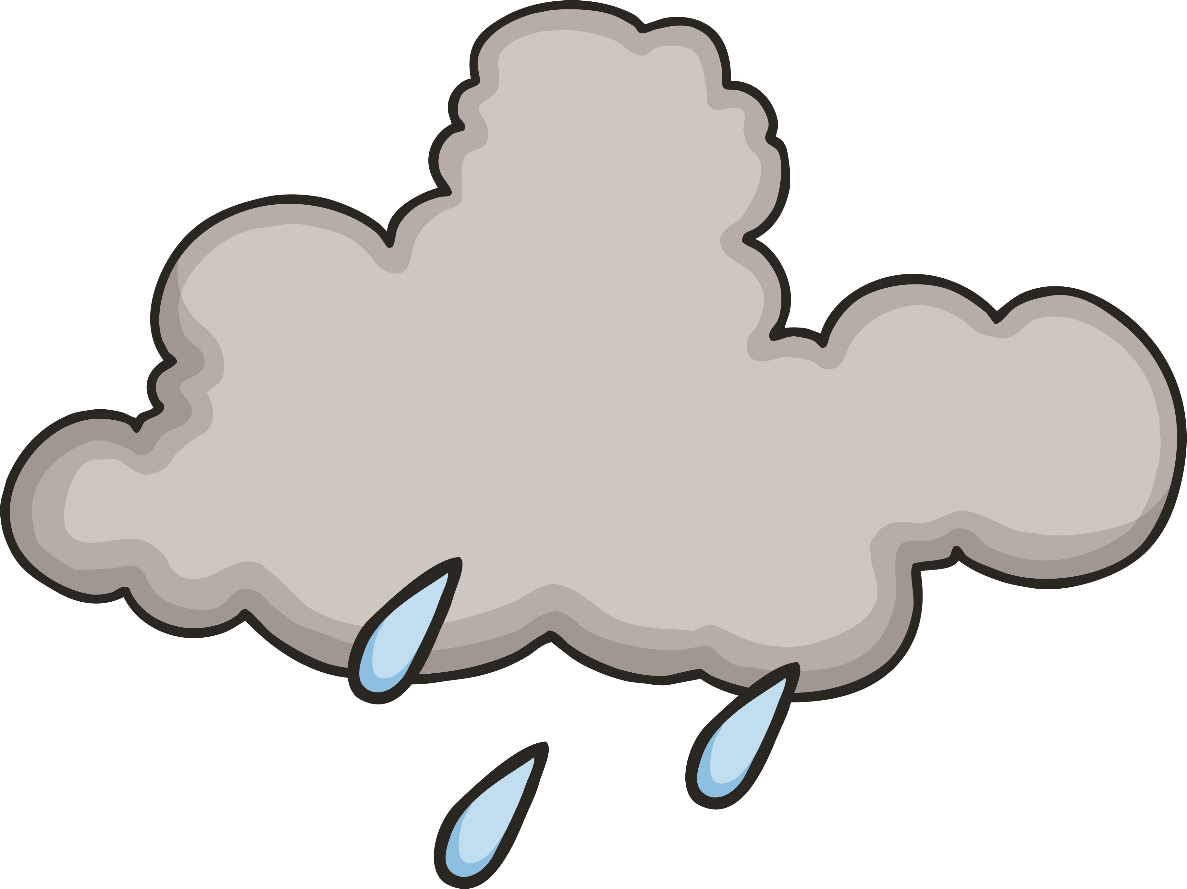 It’s raining.